Thinkers
The left brain or the right brain?
Does it matter to the pnal performance??
A common sense
The sample from me
catalogue
Scientists’ View
HHHHHHHHow to proceed in Education
Part 01
Common Sence
HHHHhow people think usually
Work Completion
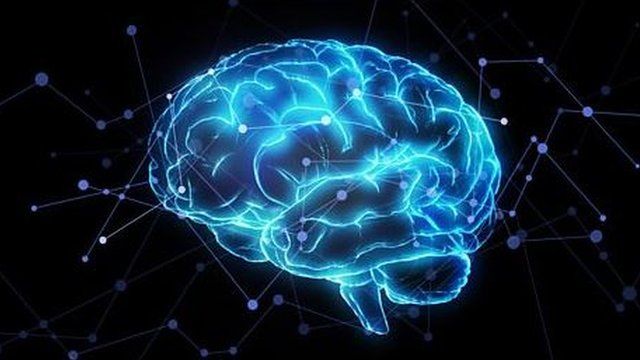 添加
标题
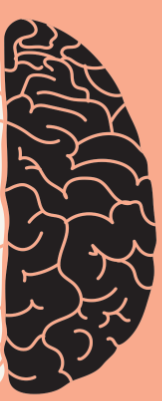 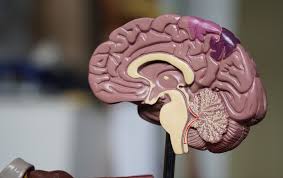 添加
标题
.
left or right?
Common Sense
Hhow people think usually
Students may have different performance in the class
Performance
”’’’’’’”They are using different part of brain”
Teacher says...
So people actually have a dominant brain, so....
I thought..
MMEPart 02
Do I have saxmple?
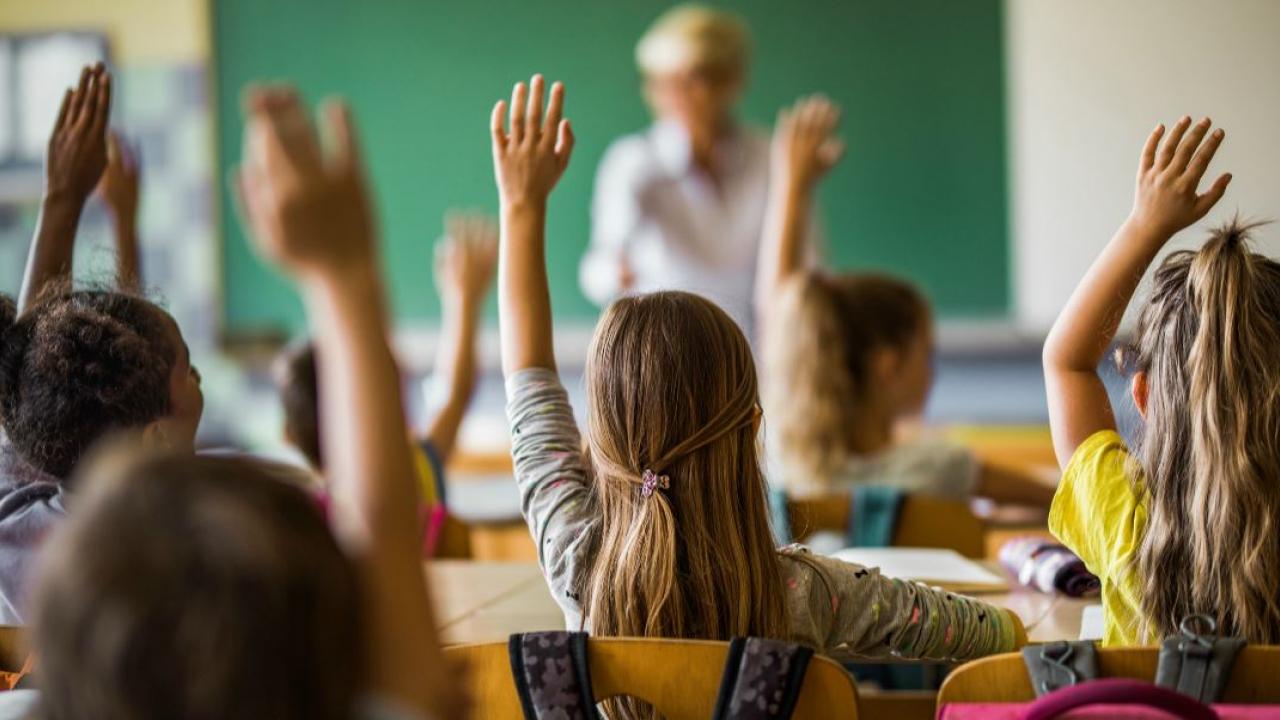 Sample from me
how I was judged
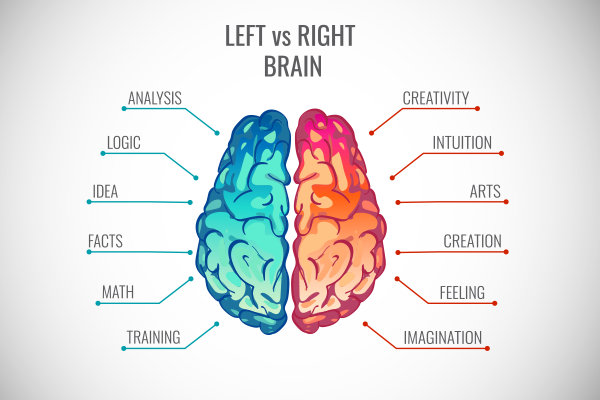 B
Part 03
scientists’ view
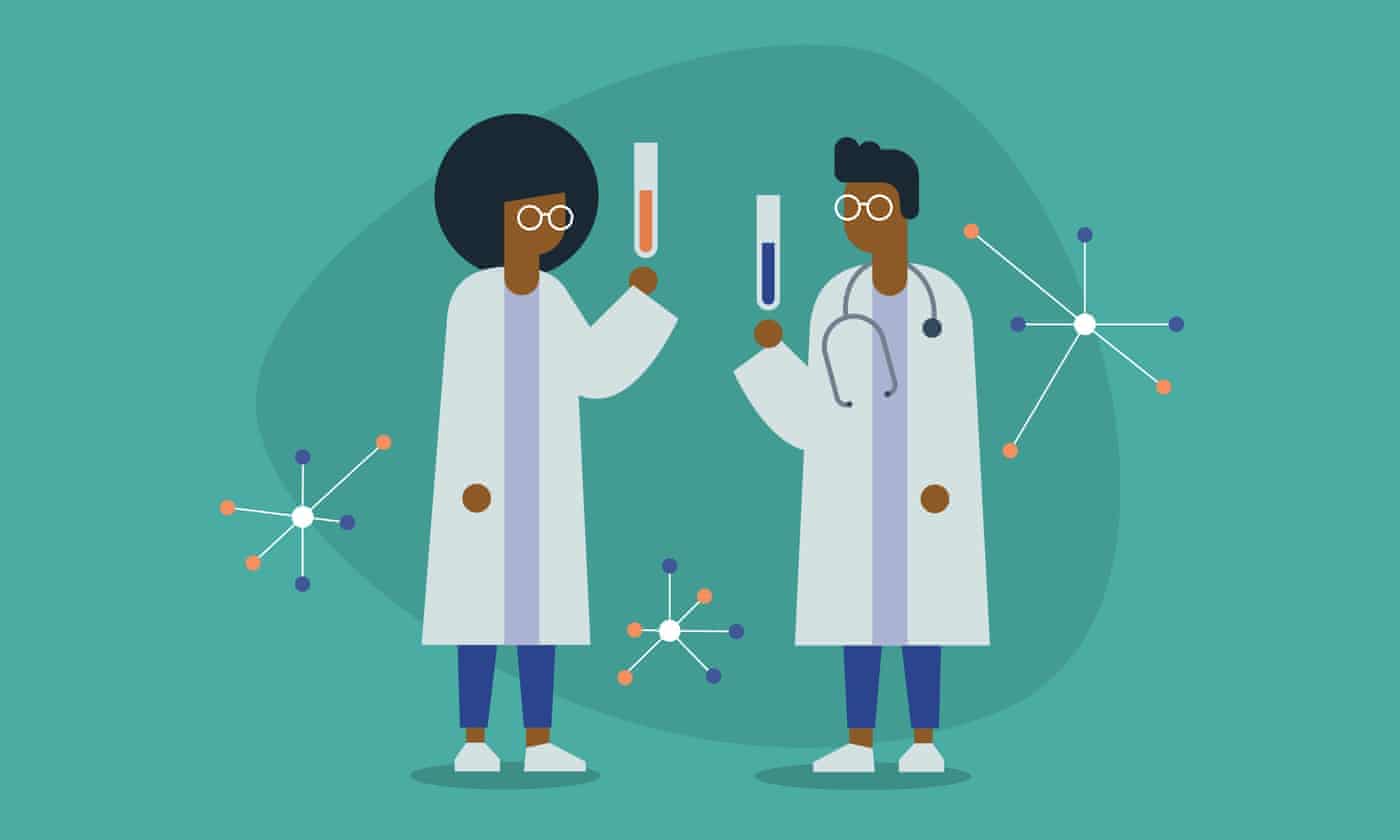 scientists view
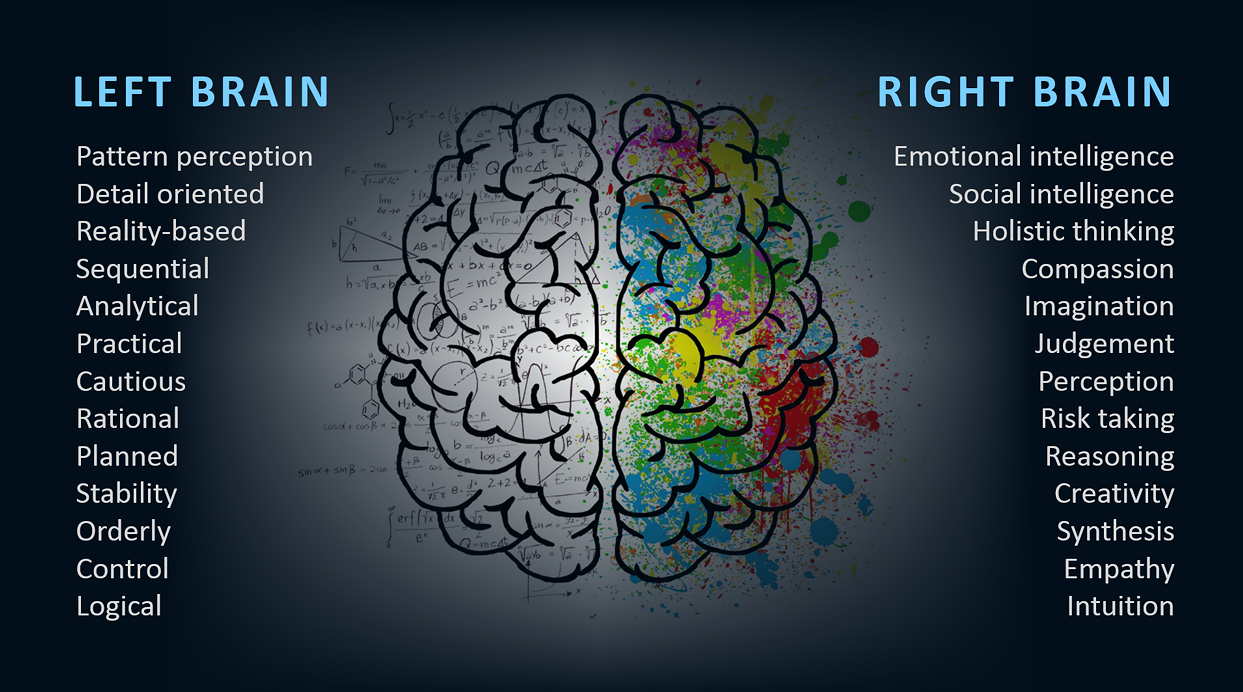 no difference
NOnon- biased
Part 04
Hhow to do
.
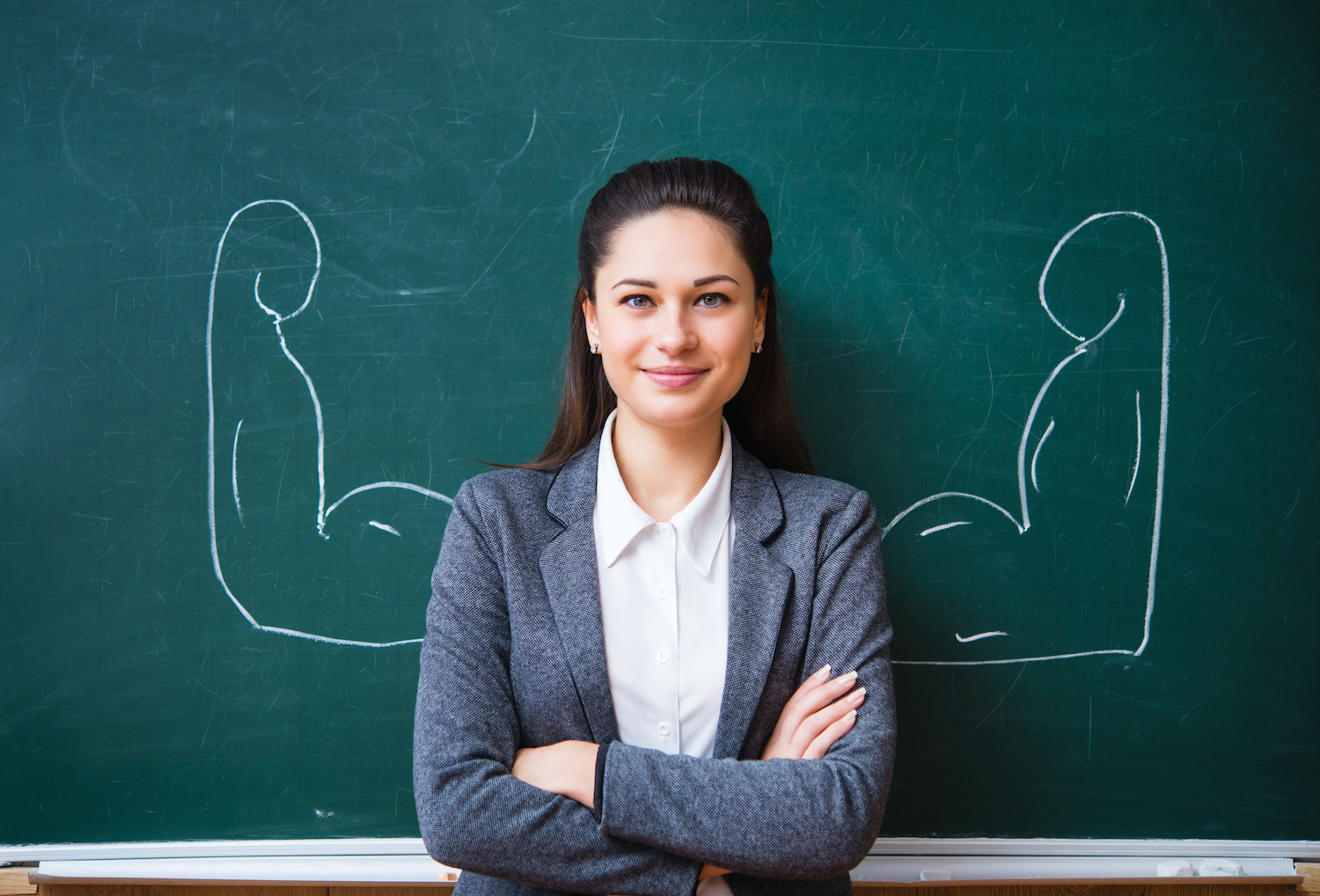 Hhow to do
work as an instructor
RRreduse bias
As a teacher, one should know that there is no obvious left or right brain users.
to instruct
UIf I was the teacher, I would...
At last
Thank you